Broome County Purchasing Alliance
(BCPA)
Empowered by Douglas Bulman
BCPA Purpose
The formation of the Broome County Purchasing Alliance (BCPA) is to lower costs on Medicare Advantage programs through volume purchasing.

This is a multi-county purchasing alliance that will pool the purchasing power of all governmental employers in our region as well as other regions across NY State for the purchase of Medicare Advantage Prescription Drug (MAPD) programs.
BCPA Pioneering
Broome County qualified and received NY Shared Services matching funds in the amount of $3.1 million. Through the efforts of the Executive Team in coordination with Purchasing and the Benefits Consulting Team, we were able to generate $3.1 million in savings on our RX program which was designed to qualify for the Shared Services Matching Grant Funds.
Broome County is pioneering a cooperative purchasing initiative for retiree Medicare Advantage programs that will save tens of millions of dollars to our Counties, local municipalities, and schools as well as our communities and potentially hundreds of millions of dollars to our neighboring communities across Upstate NY.
Participation Requirements
Each Entity must pass a resolution by their governing board to participate in the BCPA RFP.
Each Entity must submit a copy of the passed resolution,  census of covered Medicare retiree population (Date of Birth, Gender, Zip Code), and current Summary Plan Description for their current plan design through the BCPA portal within the RFP deadline.
Must pass a post RFP resolution to either to participate in the BCPA program or Opt out.
Eliminating Disruption
Plan Design
Each Plan is customized to match existing Benefit Design 
Provider Network
National Network or Open Network 
In Network
Accepts Medicare and/or
Belongs to National Network
Pharmacy Formularies
RFP will require carriers to use richest Medicare Formulary
Include all approved Medicare Part D medications
Include all Generics in Tier 1
BCPA Timelines
Estimated Timeline:
Announcement/Invitation - 4/1
Sample resolutions for each type of entity - 3/15
Communications and Management Team rollout - 3/11
IT Website and Secure Data Portal - 4/1
Resolutions and Data deadline - 5/26
Data transfer and RFP  - 5/26 - 6/7
Selection Criteria Analysis - 7/15
Carrier Selection 8/1
Post RFP Resolutions 8/15
Communications - 8/15
Open Enrollment meetings - 10/1 - 12/1
Establish dedicated Carrier Customer Service Team - 10/1

Final timelines will be drafted by Robin Laab to comply with State and County laws
Shared Services Eligibility Requirements
Each County submits Shared Services Initiative
The Panel members from each County must approve and submit project details by December 31, 2021.
Entities on the Panel can Opt Out of project, not required to participate on Medicare Advantage initiative.
All Towns, Villages and Cities are automatically included in for Shared Services initiatives.
Schools must be invited to participate on the Panel by the County Leader.
Panel for each County determines how Shared Services matching funds are to be distributed.
BCPA Outreach and Current Status
Broome County provides local outreach to Towns, Villages, Cities and Schools
Created website and secure data portal on 4/1 for account registration and data submission for RFP:  bcpa.gobroomecounty.com
Currently approximately 20+ groups that have passed their resolution or are in the process - representing over 9,000 retirees
Regional County Outreach - Ongoing
9 County outreach to our neighboring Counties
Informational zoom meetings for Towns, villages, Cities and Schools for each County
Questions?
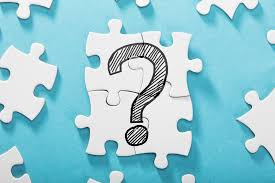